Wheelchair Mounting System
Team Members: Jake Willen, Sam Surette, Jennifer Gao

Client: James Kugler
Need
Tablet market will grow by a factor of five by 2017
Difficult for users of manual wheelchairs to use on the go
Ability to stow and remove mount on their own
Design Requirements
Lightweight and simple
Anti-theft mechanism
Requires no assistance
Does not limit mobility of chair (width and arm mobility)
Compatible with all types of manual wheelchairs
Does not impact daily activities
Easily change between stow and in use conformations
Designs
1. Attach to Body Designs 
Shoulder strap
Belt Strap
2. Over Shoulder
Double bar over shoulder
Single bar over shoulder
3. Seat Attachment
Swing away 
Bi-directional swing away
4. Front Bar Attachments
Caster bar
Under bar
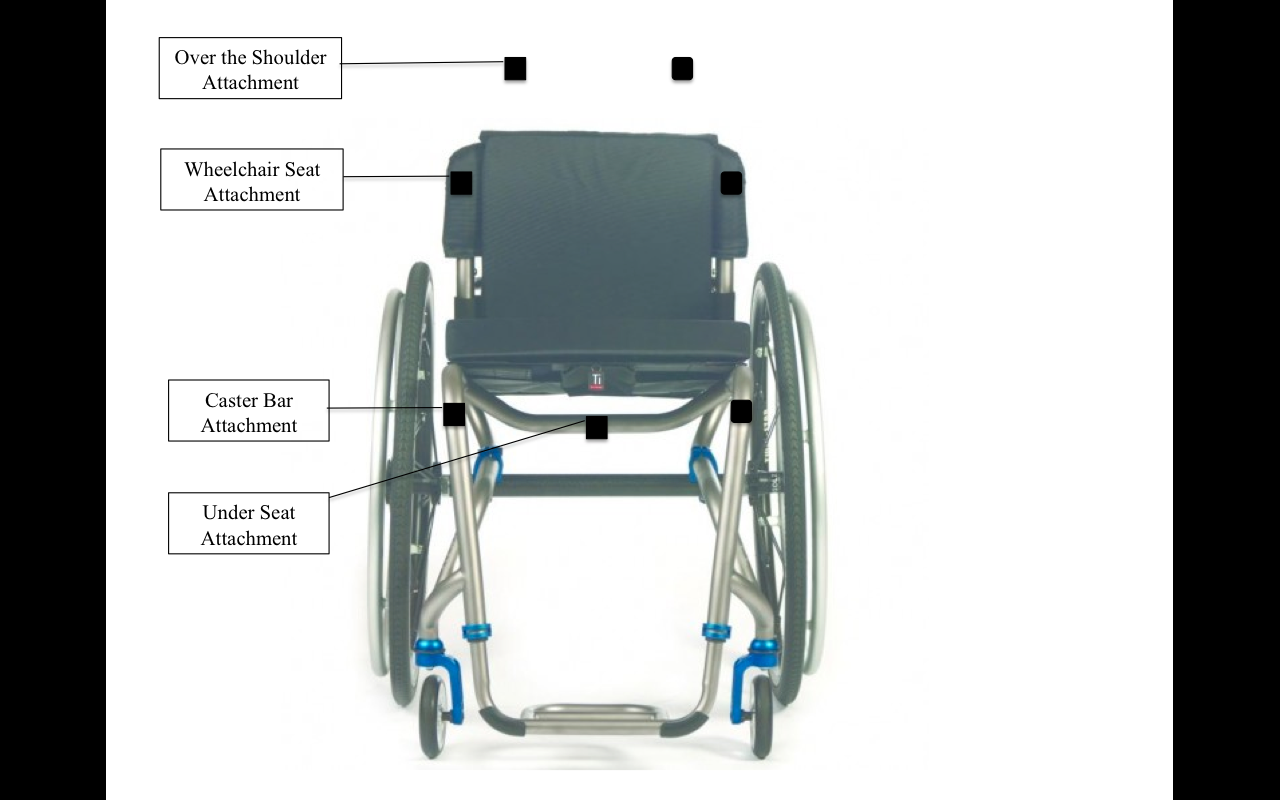 Shoulder Strap Design
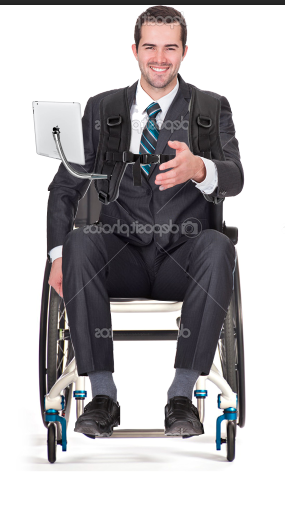 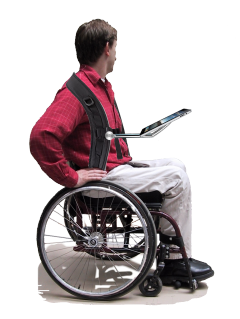 Double Bar Over Shoulder
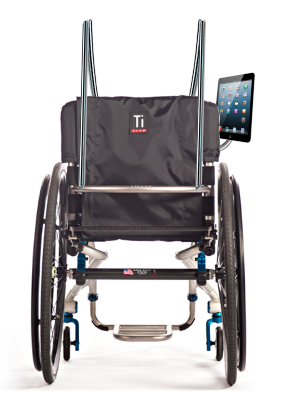 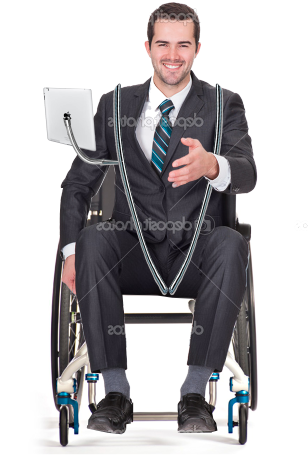 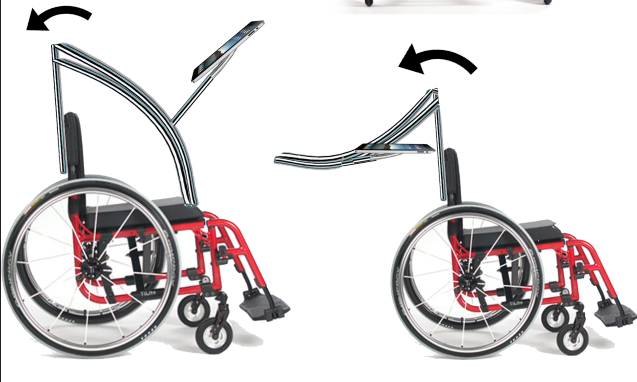 Swing-Away
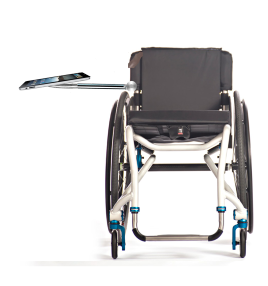 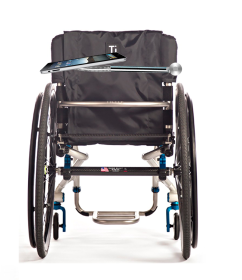 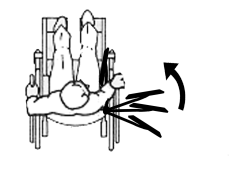 Bi-directional Swing-Away
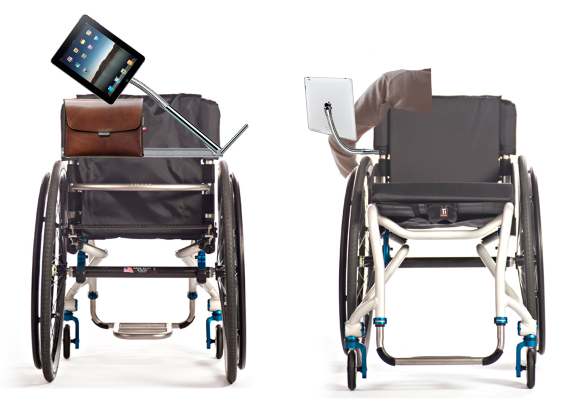 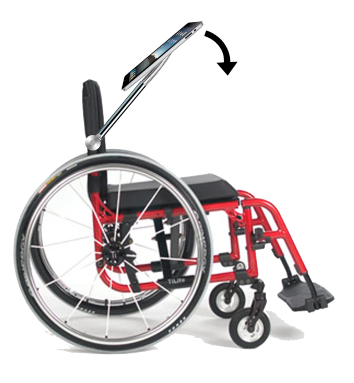 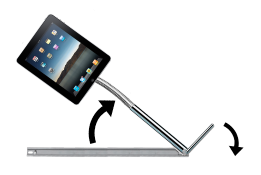 Bottom Bar Design
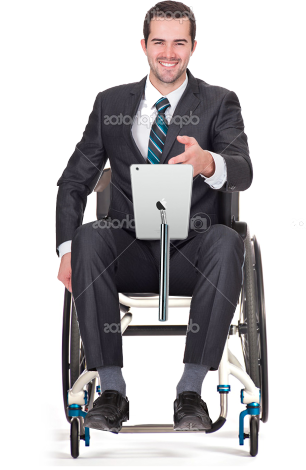 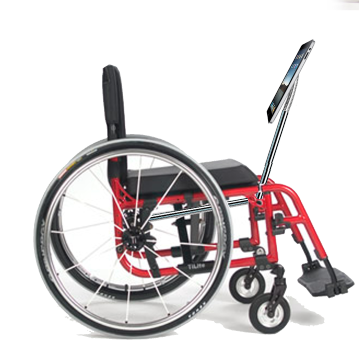 Caster Bar Design
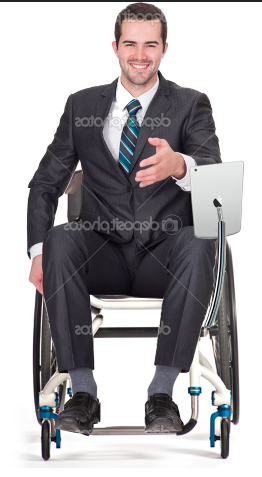 Analysis Criteria
Cost
Weight
Comfort
Adjustability
Impact on Mobility
Appearance
Durability 
Ease of Use
Security
Pugh Chart
Best Design: Bi-directional Swing-Away
Key Benefits:
Maximum functionality when stowed
Ease of use in narrow spaces
Aesthetically pleasing
Best Design: Bi-directional Swing-Away
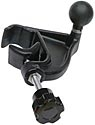 C-clamp to hold mount to back of chair
Grasps each side of chair
Twisting mechanism to lock in place
Bi-directional Hinge and Swivel system
Allows bar to swivel up and then hinge/fall forward
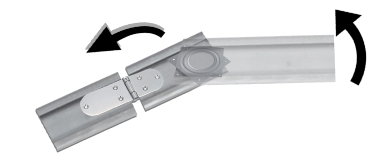 Chosen Design: Bi-direction Swing-Away
Telescoping rod
Can shorten bar when stowed
Gooseneck
Fine adjustment of tablet
Ball and Socket Attachment
Maximum rotation
Security
Case
Safe storage in back of chair
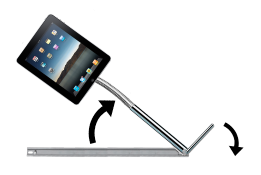 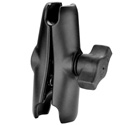 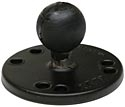 Design Schedule
Tuesday, 2:30-5:30
Wednesday, 12:00-3:00
Saturday, 12:00-3:00
Sunday, 12:00-3:00pm

Contact manufacturers to find details about specific parts
Work on 3-D CAD design
DesignSafe
Design Schedule
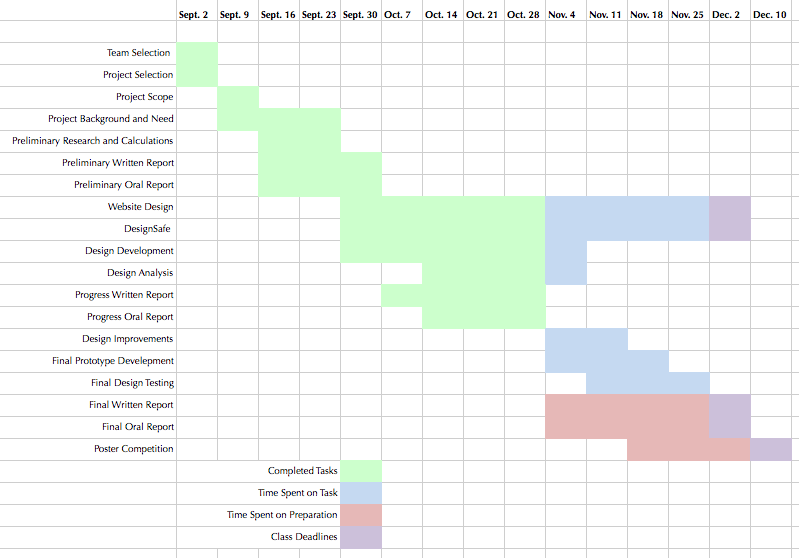 Team Responsibilities
Jake Willen
DesignSafe
Calculations
Research
Jennifer Gao
Management and organization responsibilities
Contact with client
Weekly Reports
Sam Surette
Design drawings using CAD or other application
Maintenance of Website
All
Design Development
Design Testing
Brainstorming Design Improvements